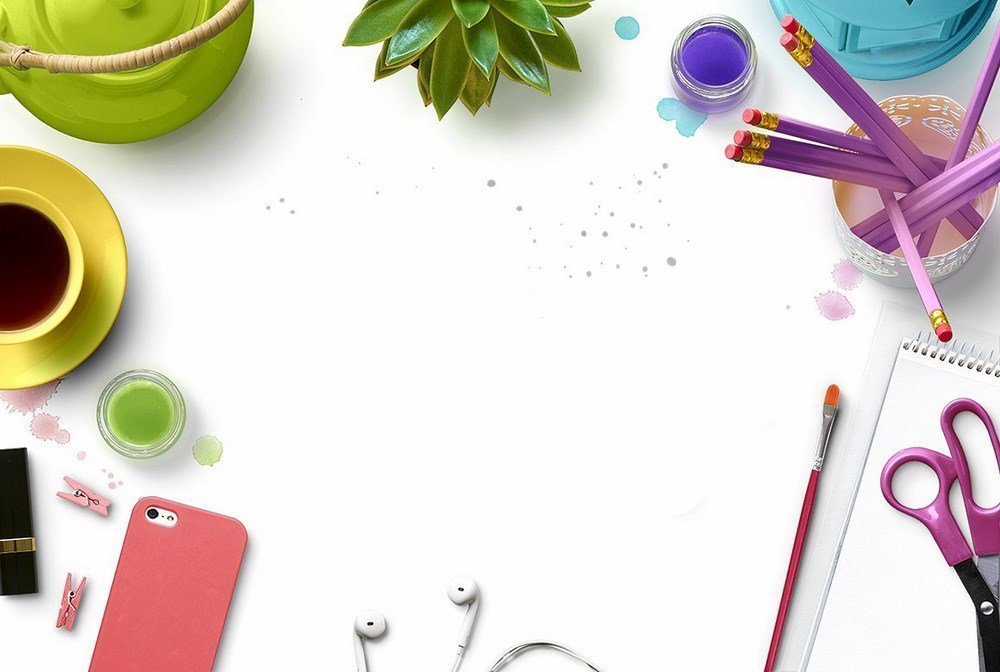 CHÀO MỪNG CÁC CON
ĐẾN VỚI TIẾT HỌC
Toán
Luyện tập chung (81)
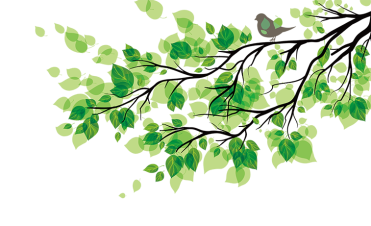 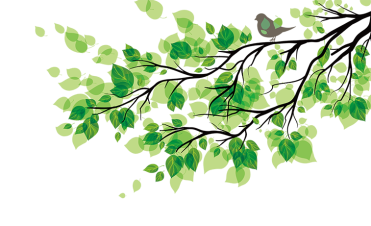 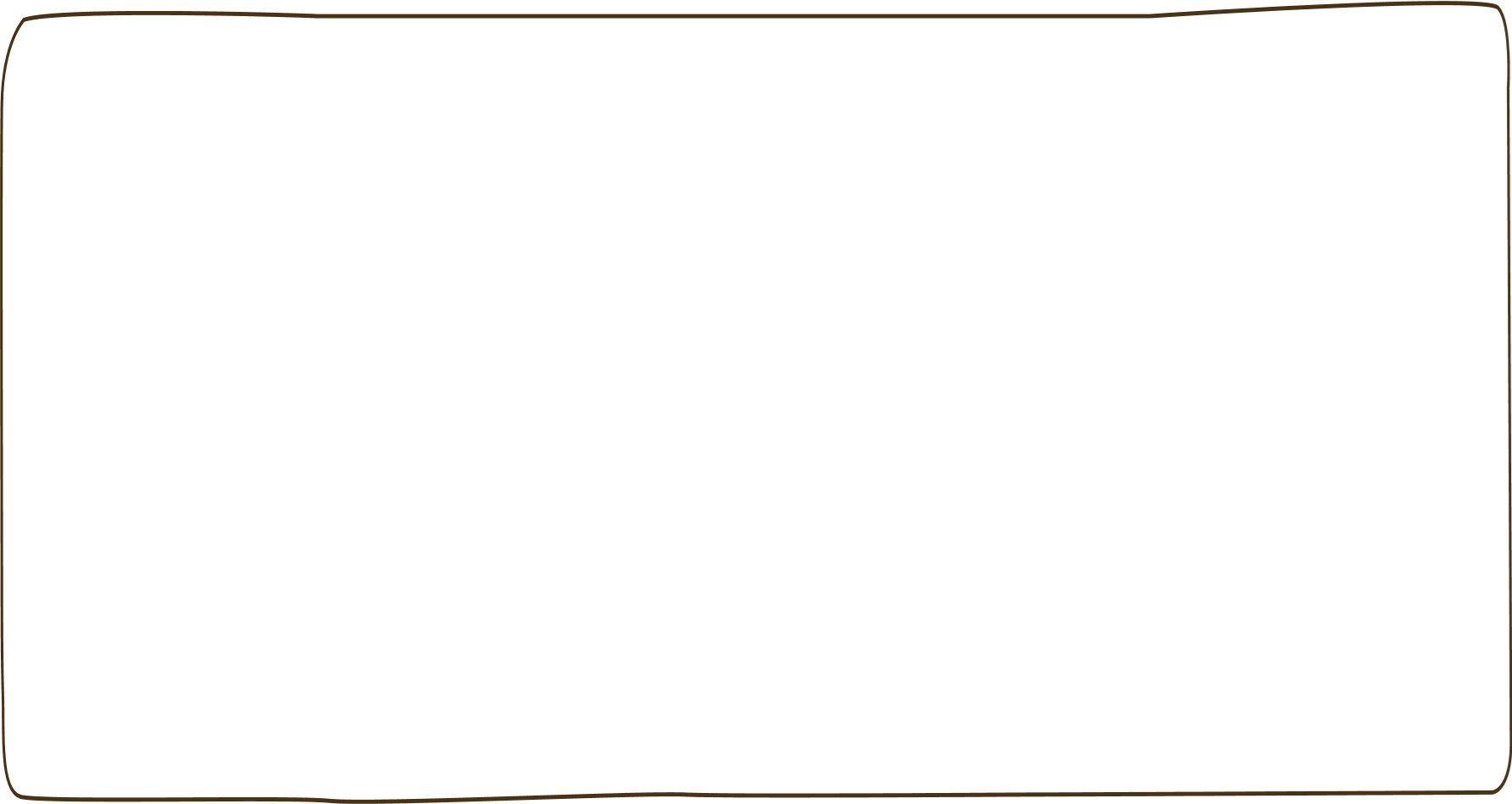 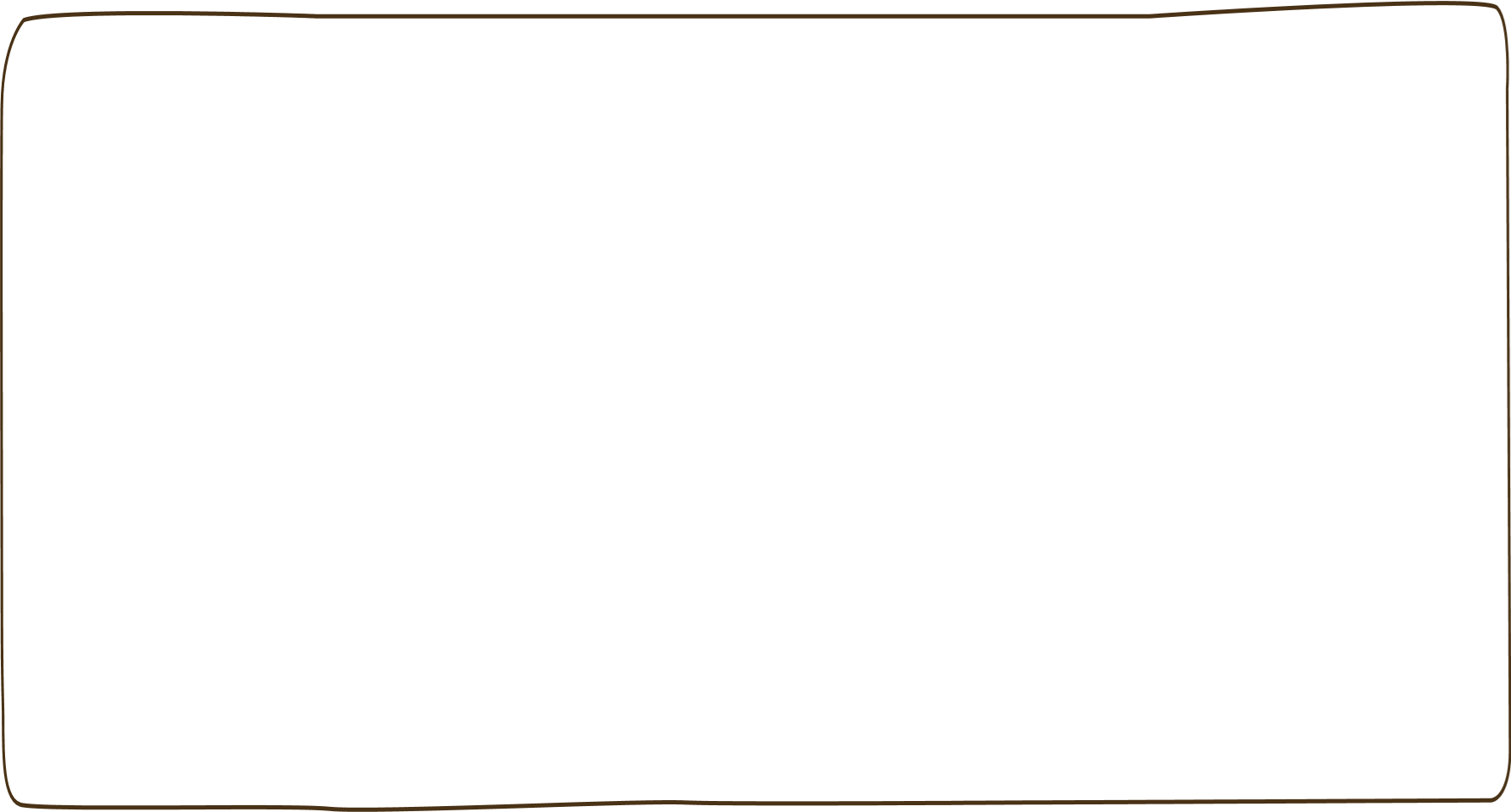 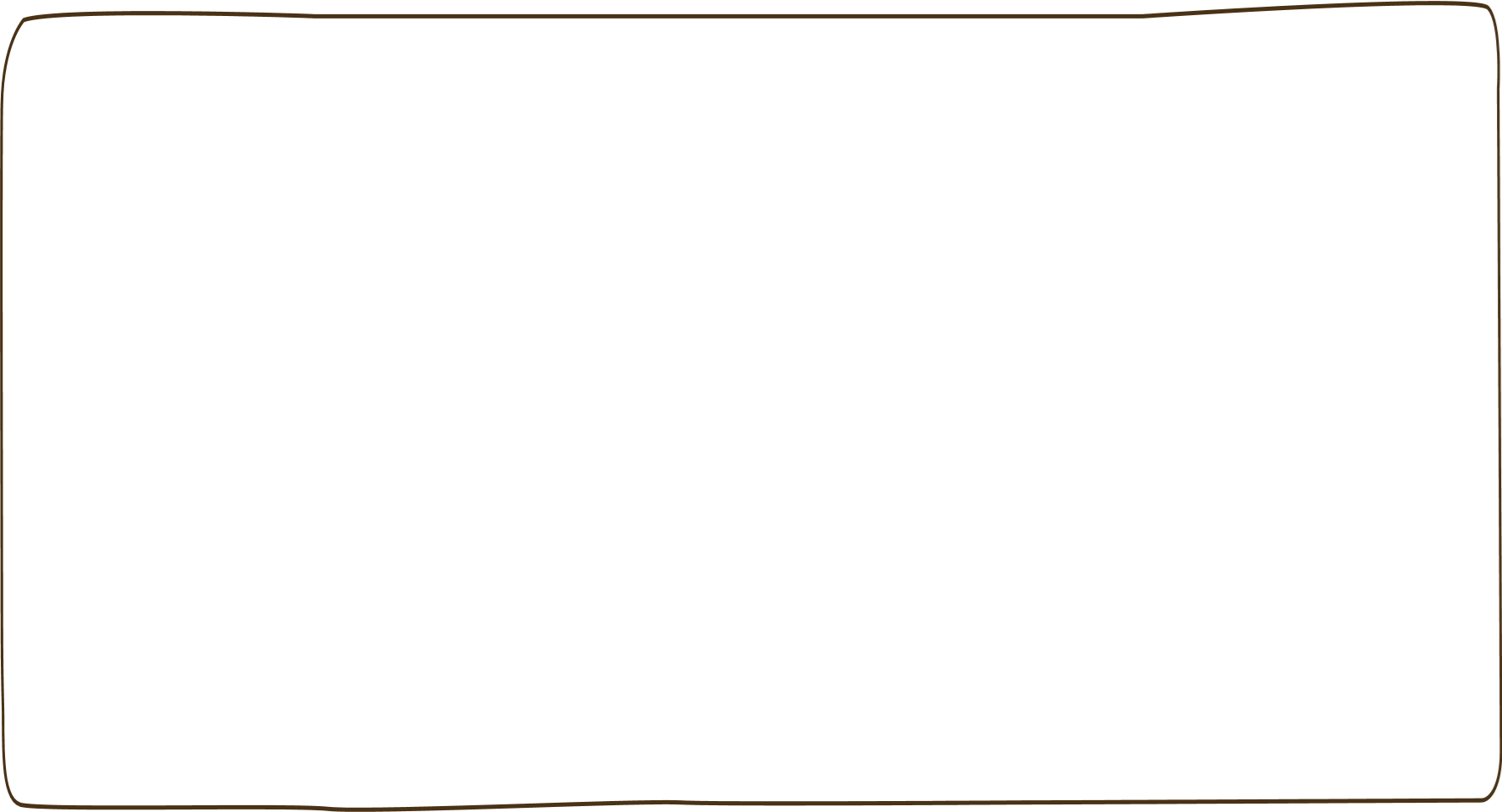 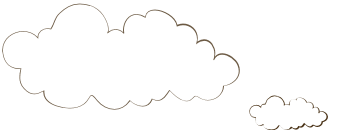 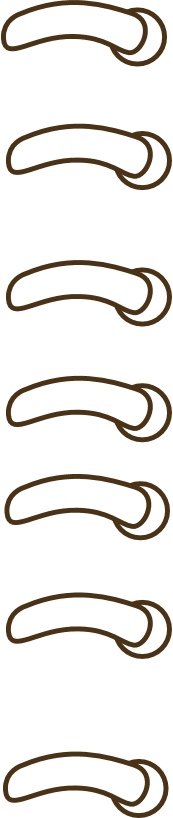 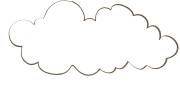 Yêu cầu cần đạt
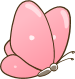 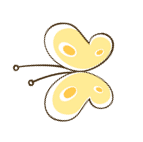 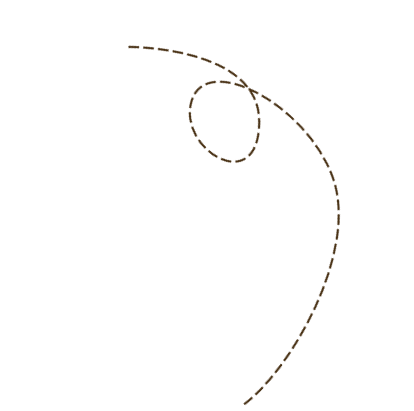 Ứng dụng kiến thức đã học để làm tính và giải toán liên quan đến thực tế.
Phát triển năng lực tư duy toán học.
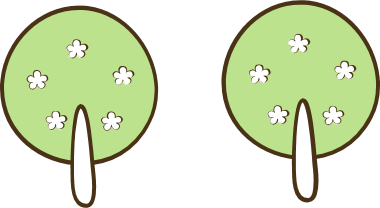 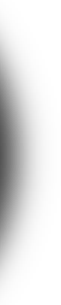 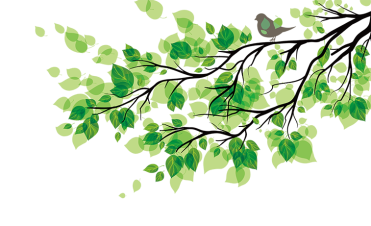 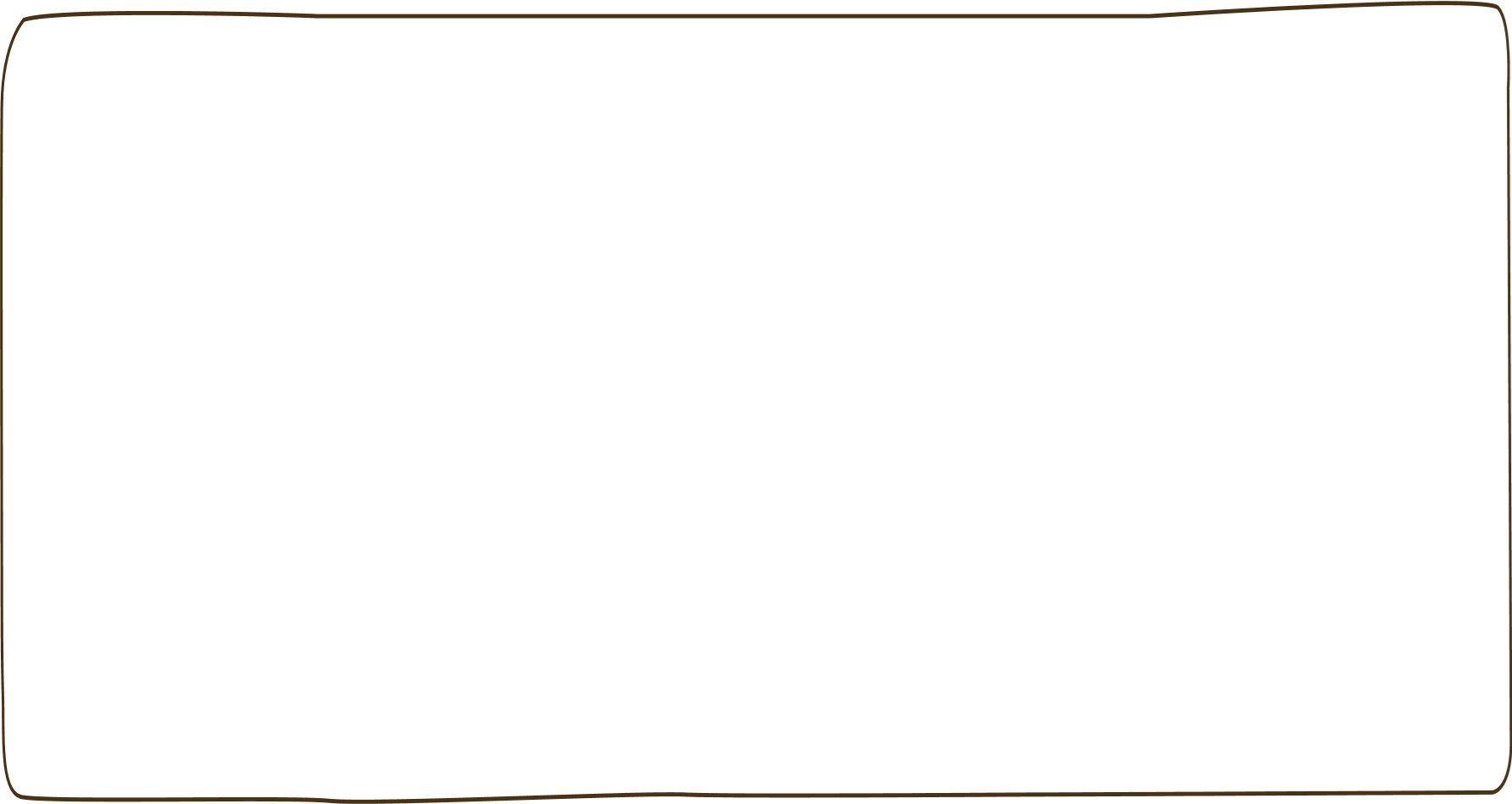 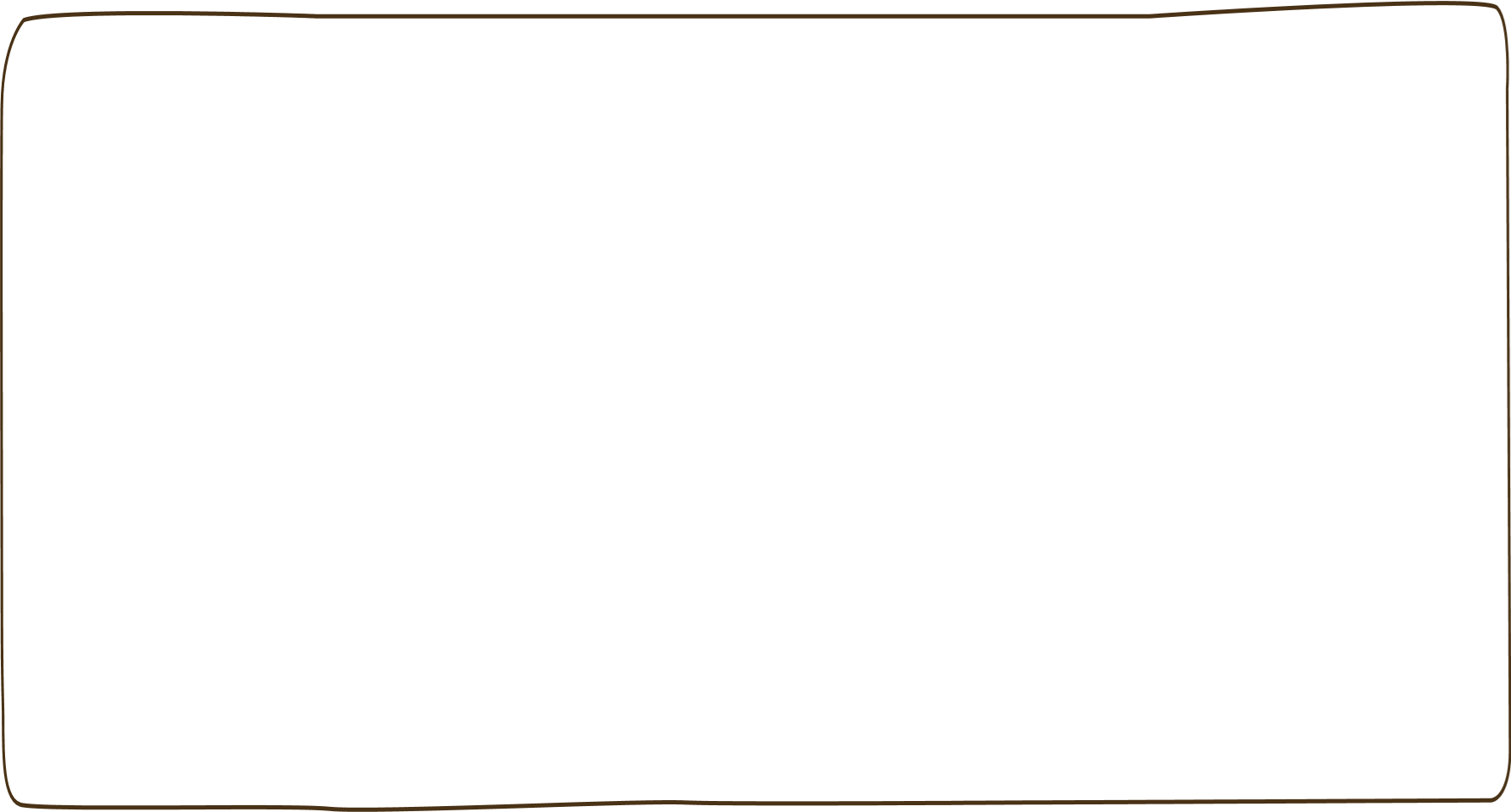 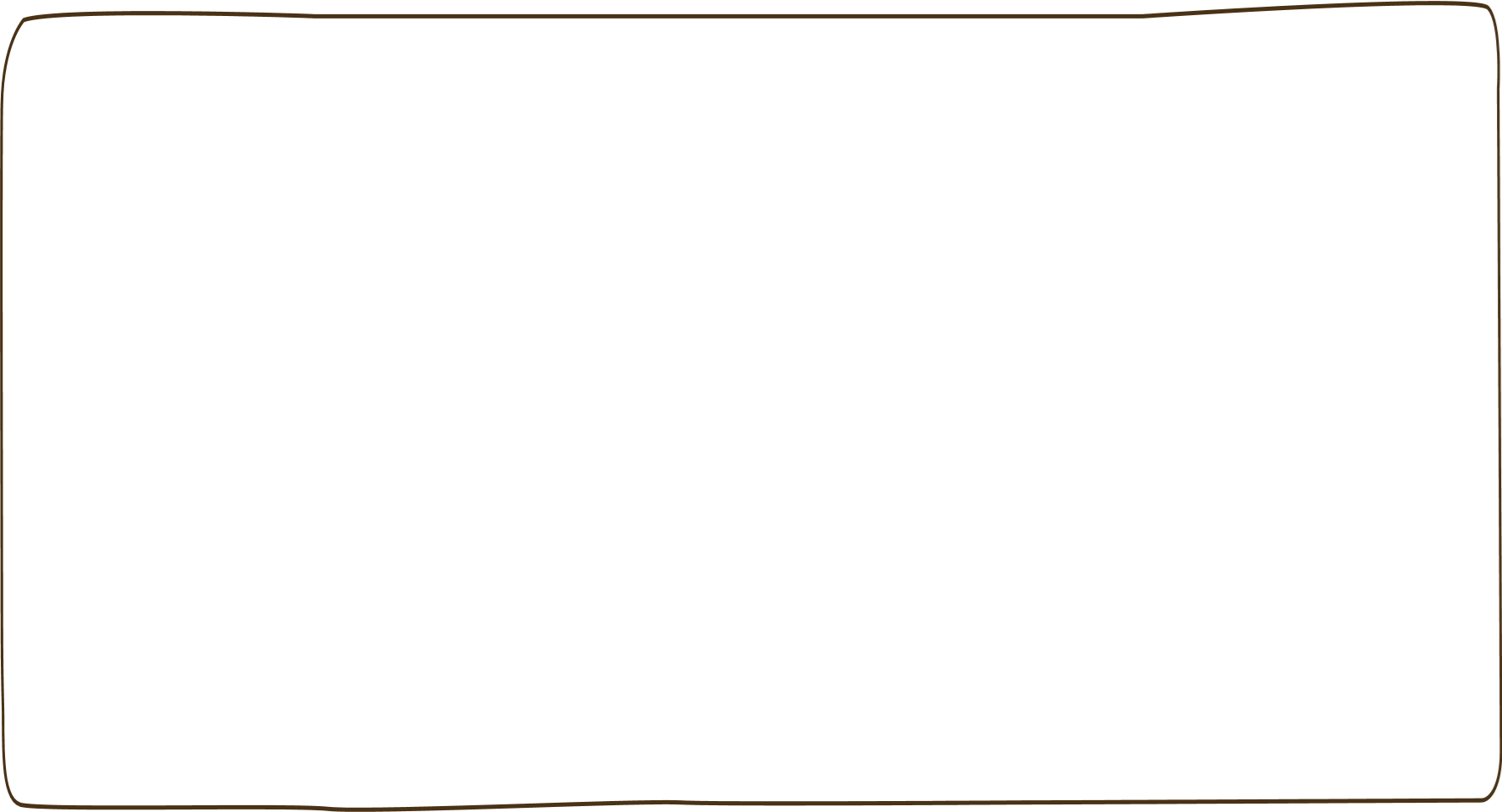 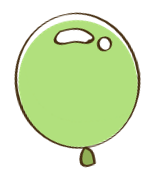 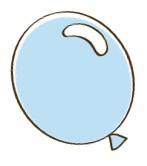 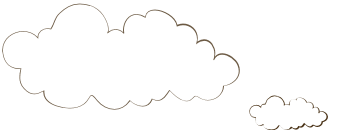 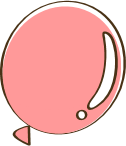 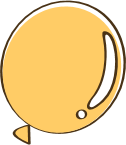 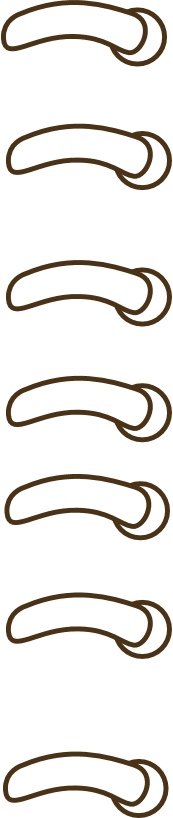 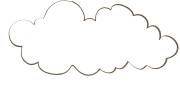 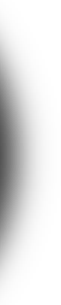 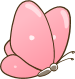 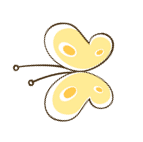 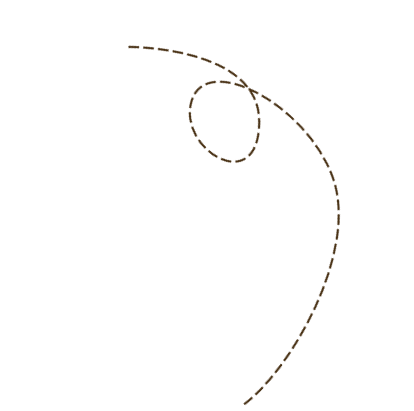 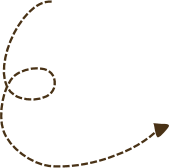 Luyện tập - Thực hành
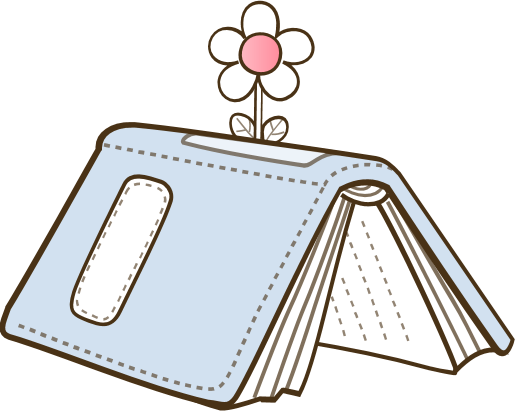 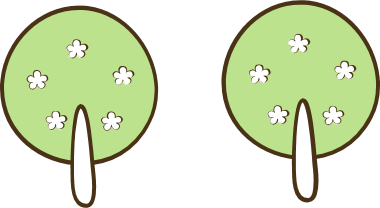 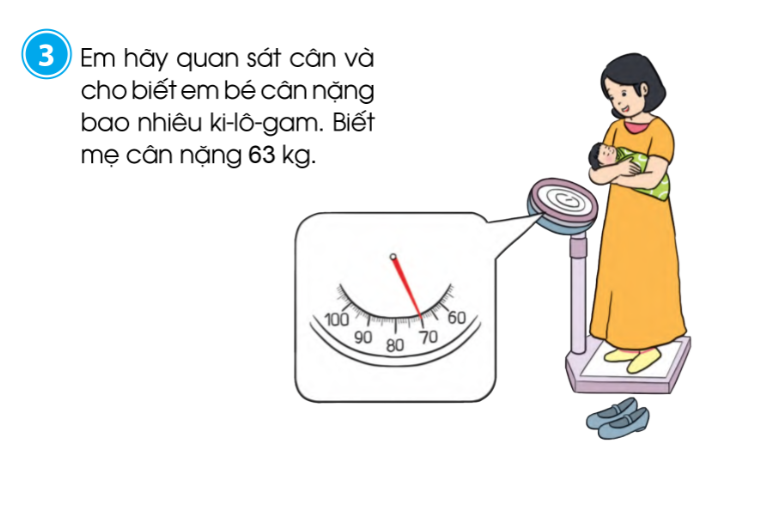 Mẹ cân nặng bao nhiêu ki - lô - gam?
Mẹ cân nặng 63kg
Khi bế thêm em bé, hai mẹ con nặng bao nhiêu ki - lô - gam?
Khi bế thêm em bé, hai mẹ con nặng 70kg.
Em bé nặng bao nhiêu ki - lô- gam?
Em bé cân nặng là:
70 – 63 = 7 (kg)
Đáp số: 7 kg
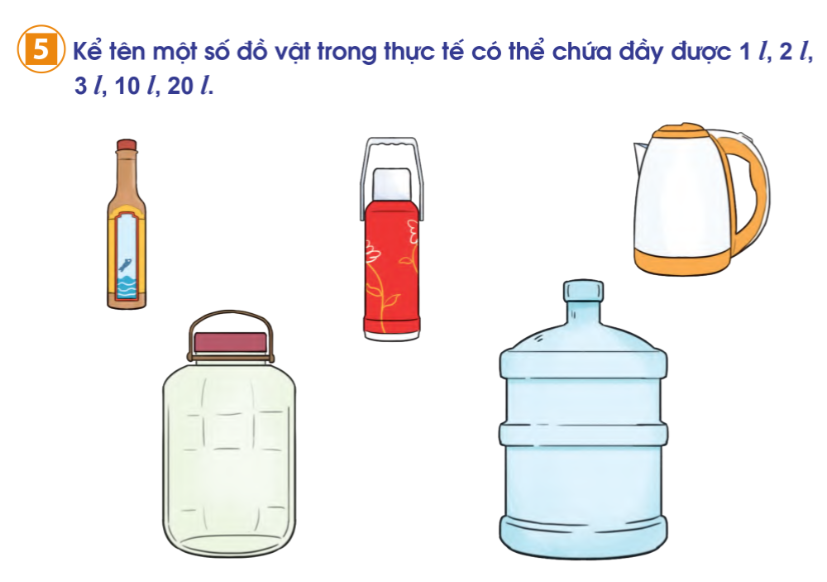 Bình đun nước
Chai nước mắm
Phích nước
Bình thuỷ tinh
Bình nước uống
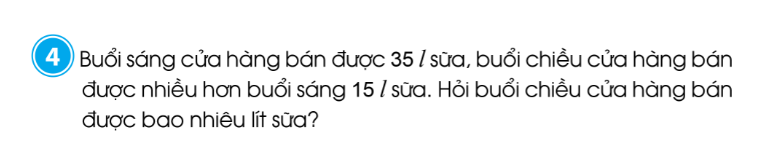 Bài toán thuộc dạng toán nào đã học?
Bài toán về nhiều hơn.
lít sữa.
Con hãy nêu đơn vị của bài toán?
Lưu ý: Khi viết phép tính và đáp số, sử dụng đơn vị viết tắt: l sữa.
Con hãy tóm tắt và trình bày bài vào vở ô li Toán.
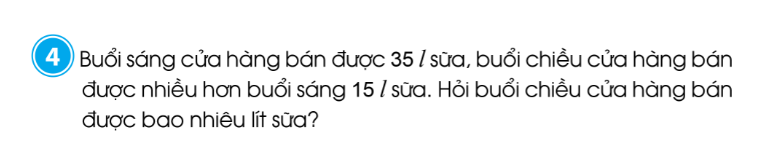 Tóm tắt
… l sữa
…l sữa
? l sữa
Buổi sáng :
Buổi chiều:
Bài giải
………………………………. là:
…………………. (l sữa)
Đáp số: …. l sữa.
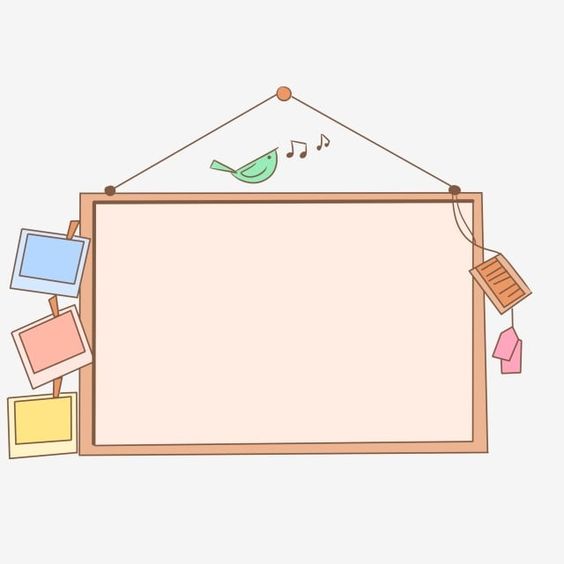 DẶN DÒ
Hoàn thành bài 4 vào vở ô li Toán.
Xem trước bài Hình tứ giác – trang 82.